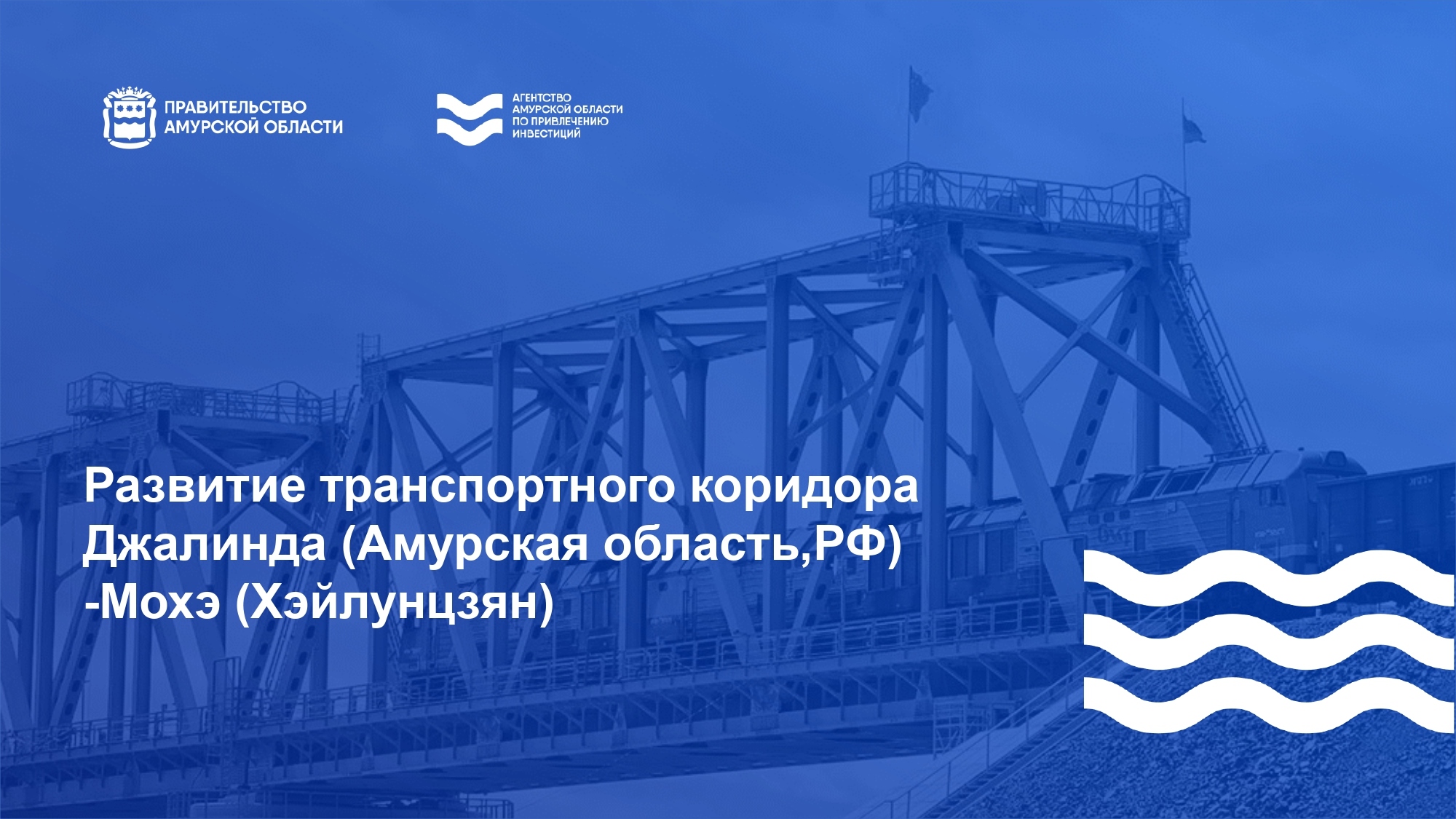 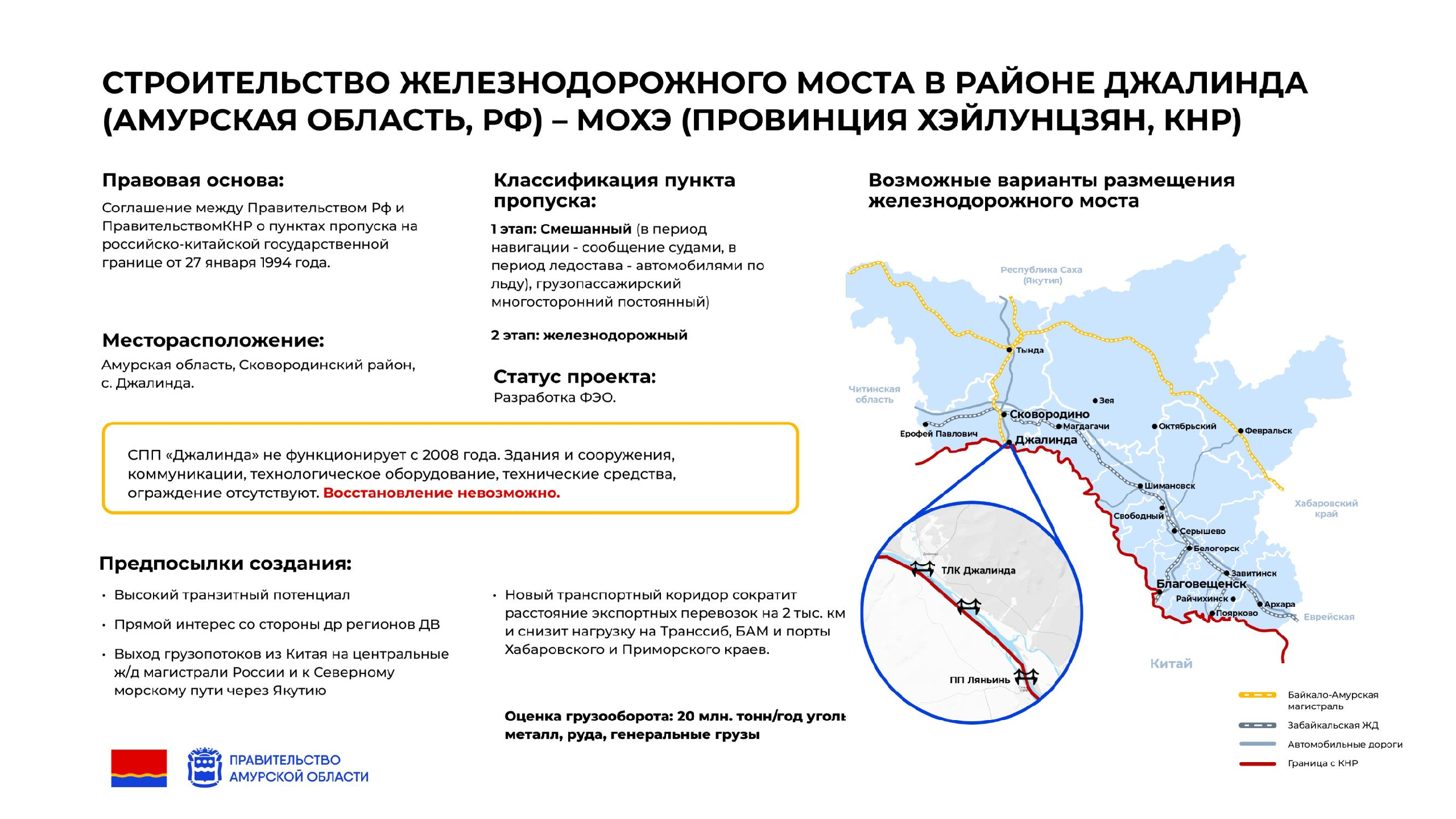 Забайкальский  край
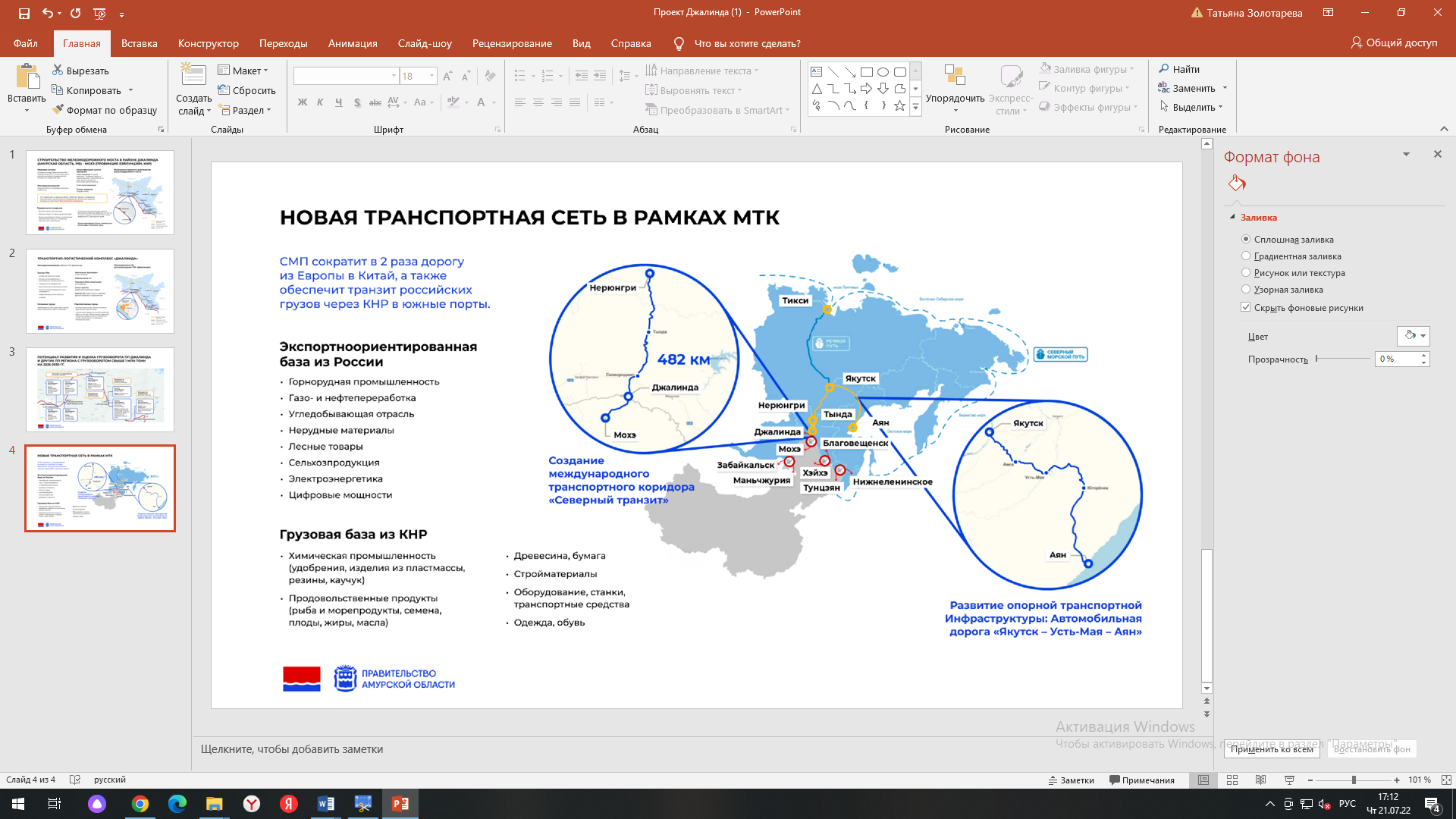 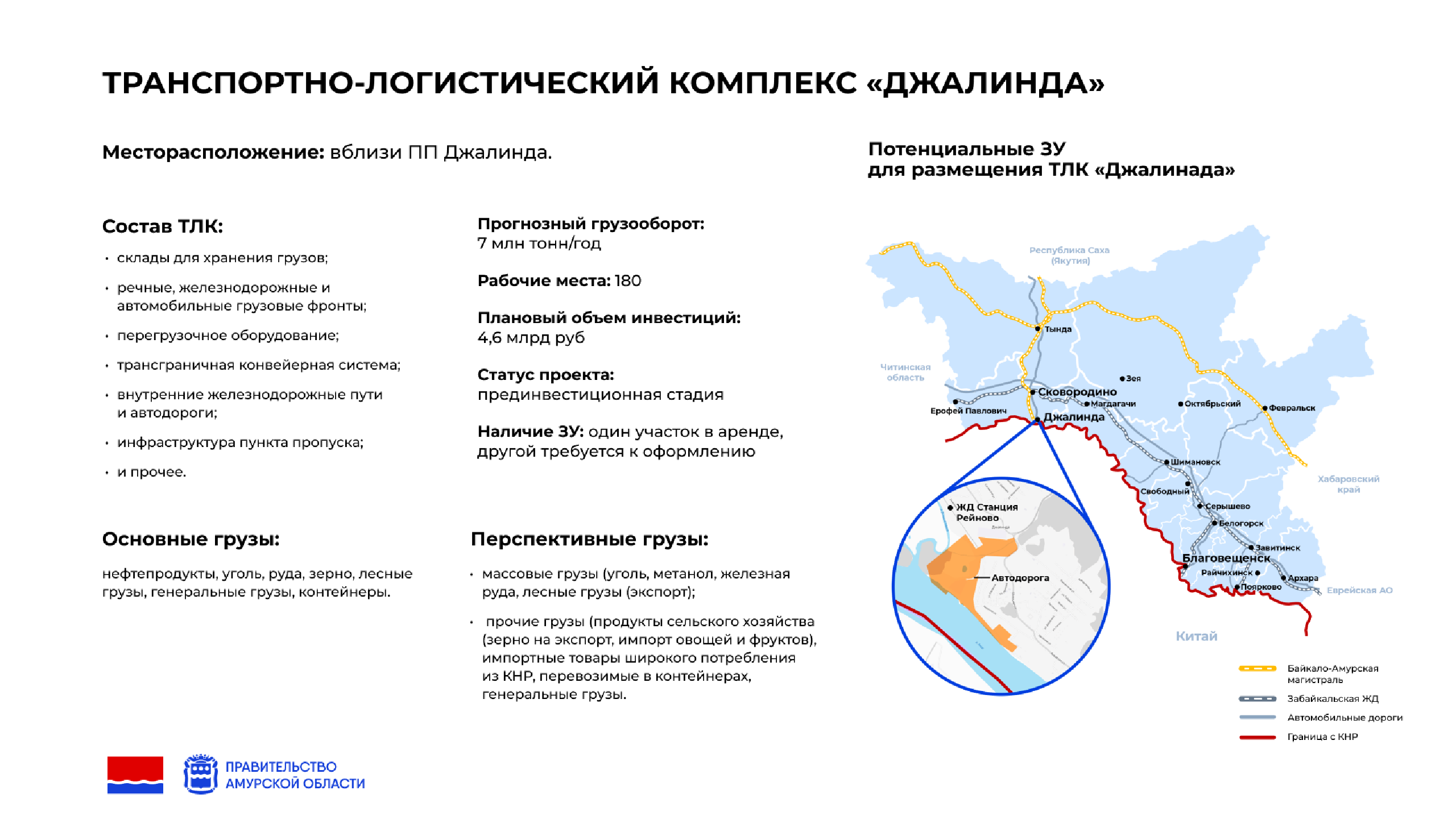 Забайкальский край
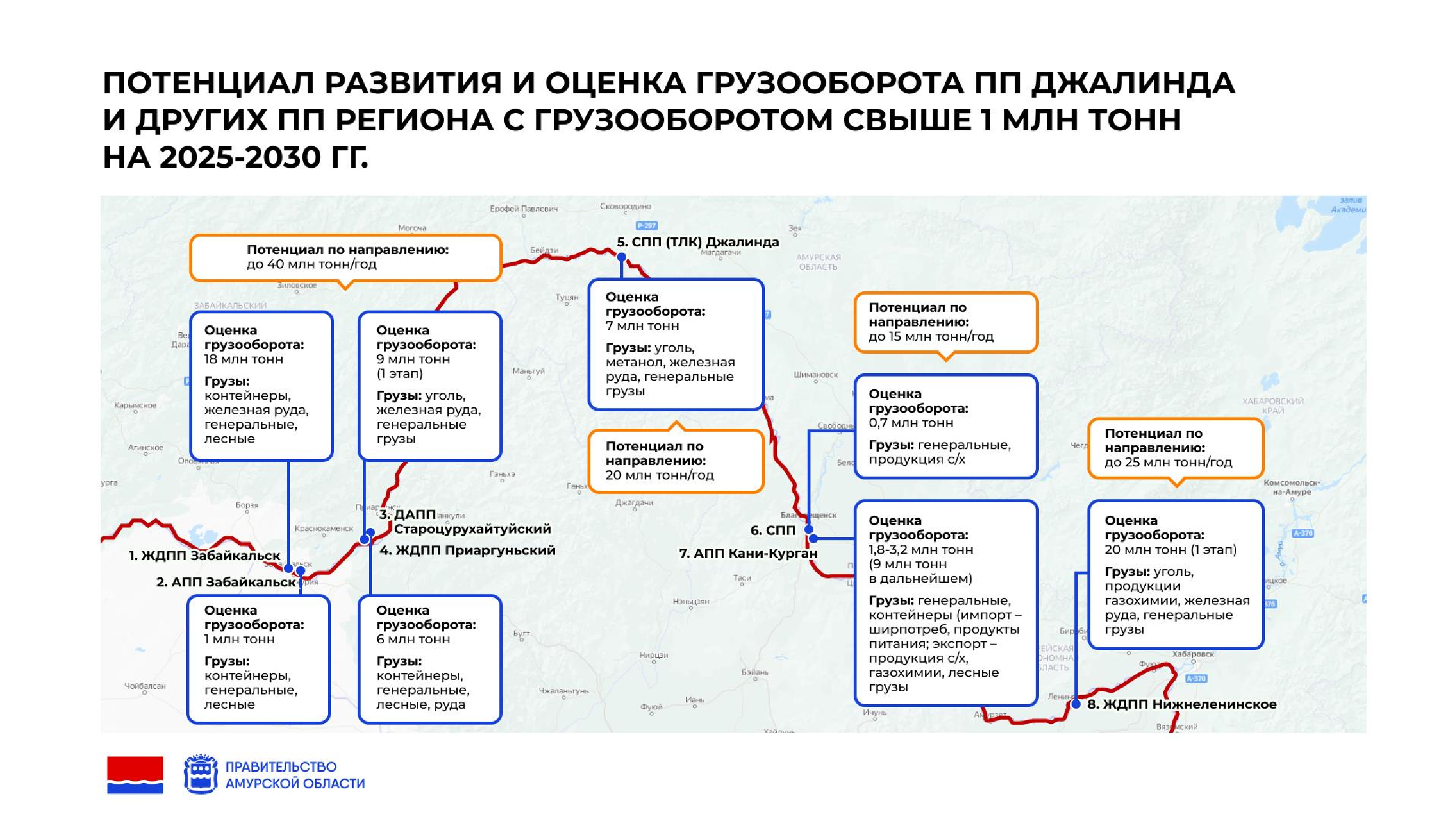 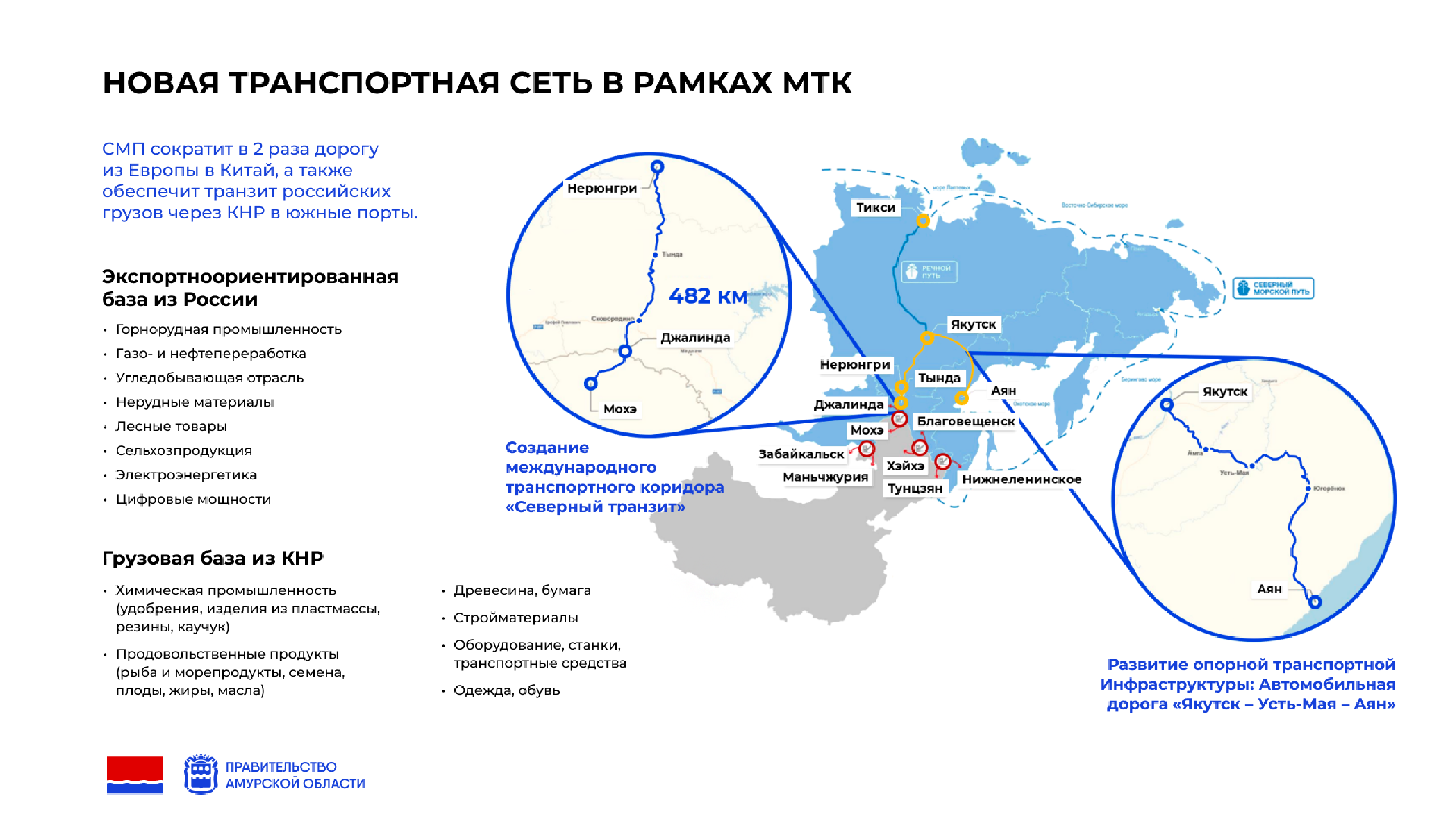